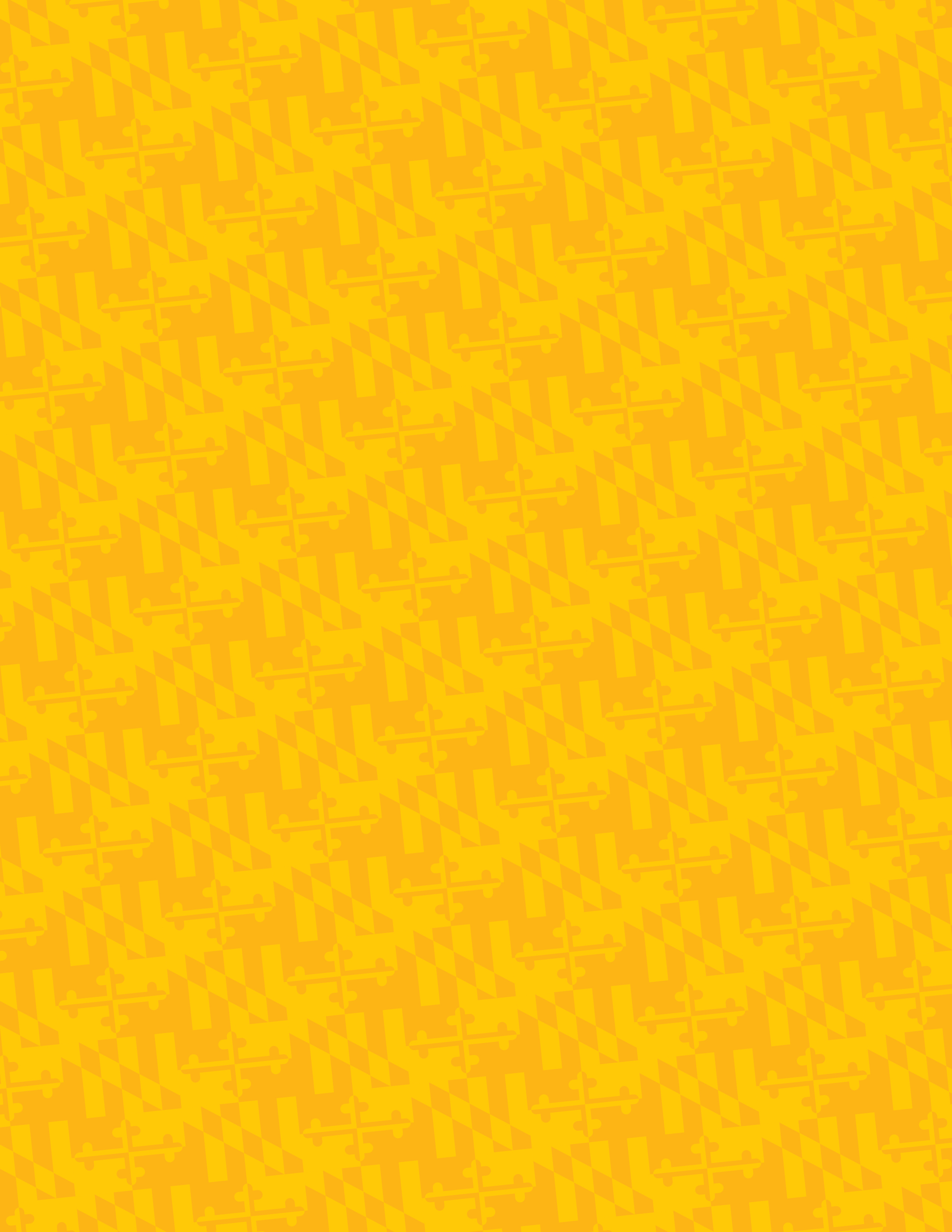 UMBC
Department of Biological Sciences
Visitor Seminar
Daria Siekhaus, Ph.D.

Institute of Science and Technology Austria, Klosterneuburg, Austria

“What fosters immune cell tissue infiltration: Increasing energy and dividing cells”

Wednesday, March 9, 2022
12:00pm-1:00pm
Webex

Host: Michelle Starz-Gaiano, Ph.D.
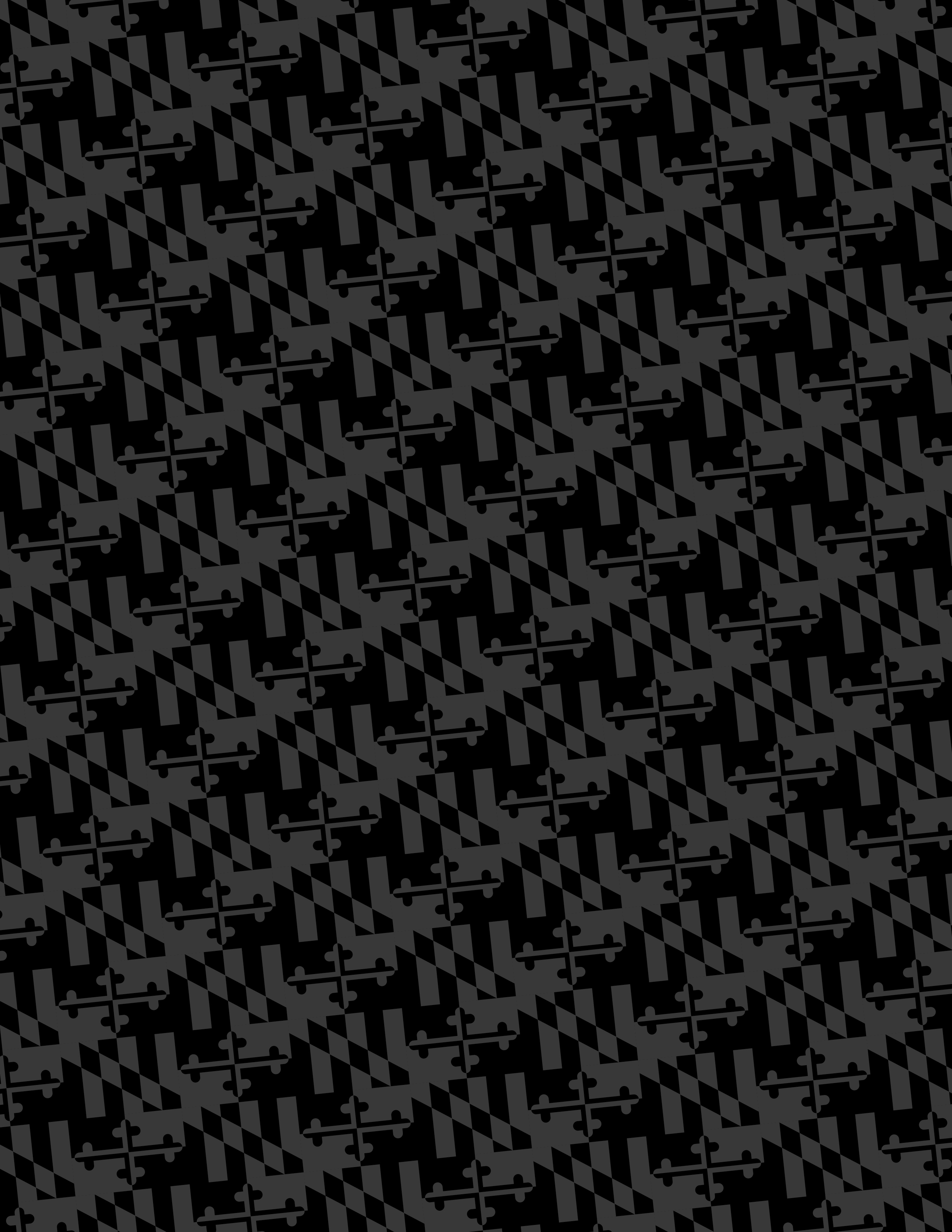 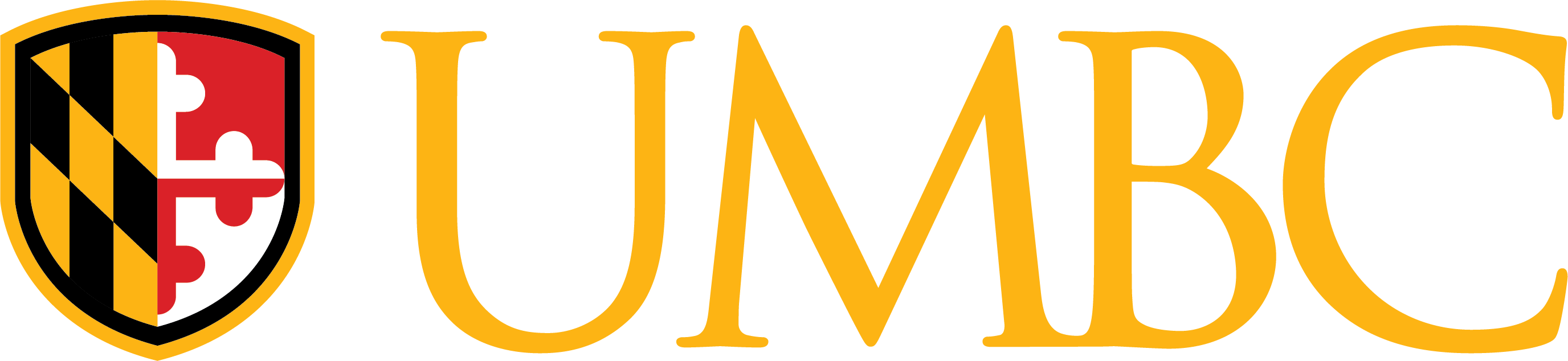